日本語の数字Japanese numbers
クイズ　―　Quiz
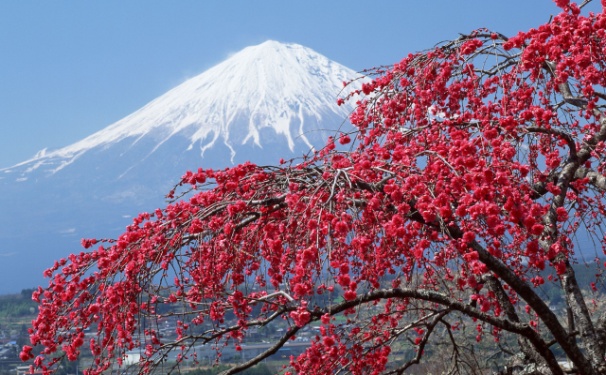 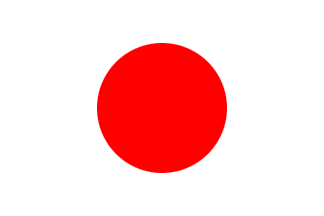 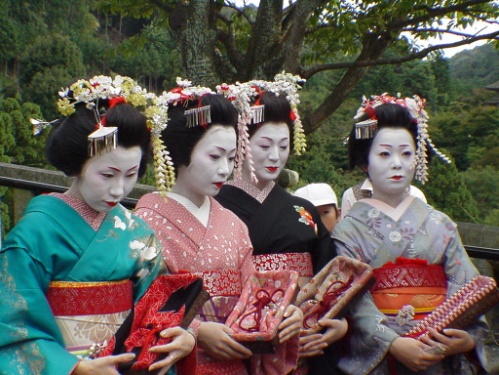 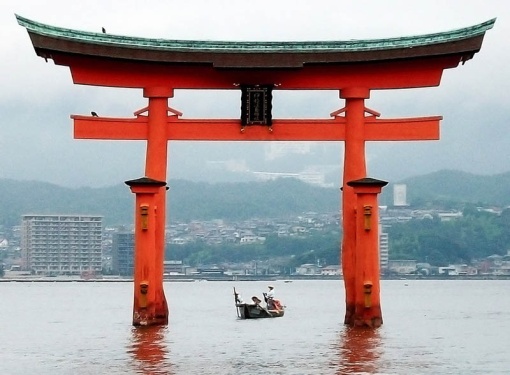 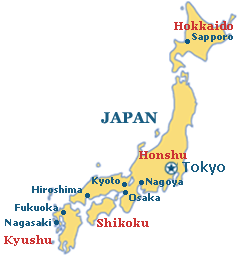 10 / ten / juu
八
五
三
四
一
七
九
十
六
二
10 / ten / juu
TRY AGAIN
五
八
三
四
一
七
九
十
六
二
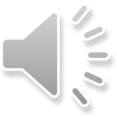 6 / six / roku
八
五
三
四
一
七
九
十
六
二
6 / six / roku
TRY AGAIN
八
五
三
四
一
七
九
十
六
二
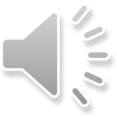 1 / one / ichi
八
五
三
四
一
七
九
十
六
二
1 / one / ichi
TRY AGAIN
八
五
三
四
一
七
九
十
六
二
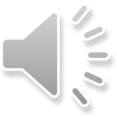 4 / four / yon / shi
八
五
三
四
一
七
九
十
六
二
4 / four / yon / shi
TRY AGAIN
八
五
三
四
一
七
九
十
六
二
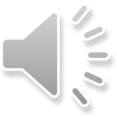 9 / nine / kyuu
八
五
三
四
一
七
九
十
六
二
9 / nine / kyuu
TRY AGAIN
八
五
三
四
一
七
九
十
六
二
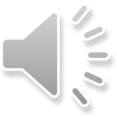 7 / seven / nana / shichi
八
五
三
四
一
七
九
十
六
二
7 / seven / nana / shichi
TRY AGAIN
八
五
三
四
一
七
九
十
六
二
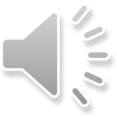 3 / three / san
八
五
三
四
一
七
九
十
六
二
3 / three / san
TRY AGAIN
八
五
三
四
一
七
九
十
六
二
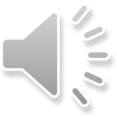 8 / eight / hachi
八
五
三
四
一
七
九
十
六
二
8 / eight / hachi
TRY AGAIN
八
五
三
四
一
七
九
十
六
二
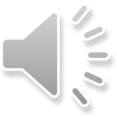 2 / two / ni
八
五
三
四
一
七
九
十
六
二
2 / two / ni
TRY AGAIN
八
五
三
四
一
七
九
十
六
二
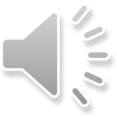 5 / five / go
八
五
三
四
一
七
九
十
六
二
5 / five / go
TRY AGAIN
八
五
三
四
一
七
九
十
六
二
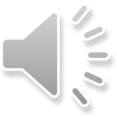 やった！
Congratulations, you know the kanji for Japanese numbers from one to ten.